Year 5
English
Lesson 3Literature
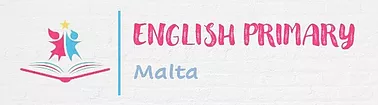 Lesson 3 Objectives
You will:
use the dictionary to find the meaning of new words.
read an extract from a book silently and aloud.
listen to a piece of prose being read aloud.
2
Lesson Resources
Dictionary
Reading Text Handout
Questions Worksheet
Answers Handout
3
Types of Shops
4
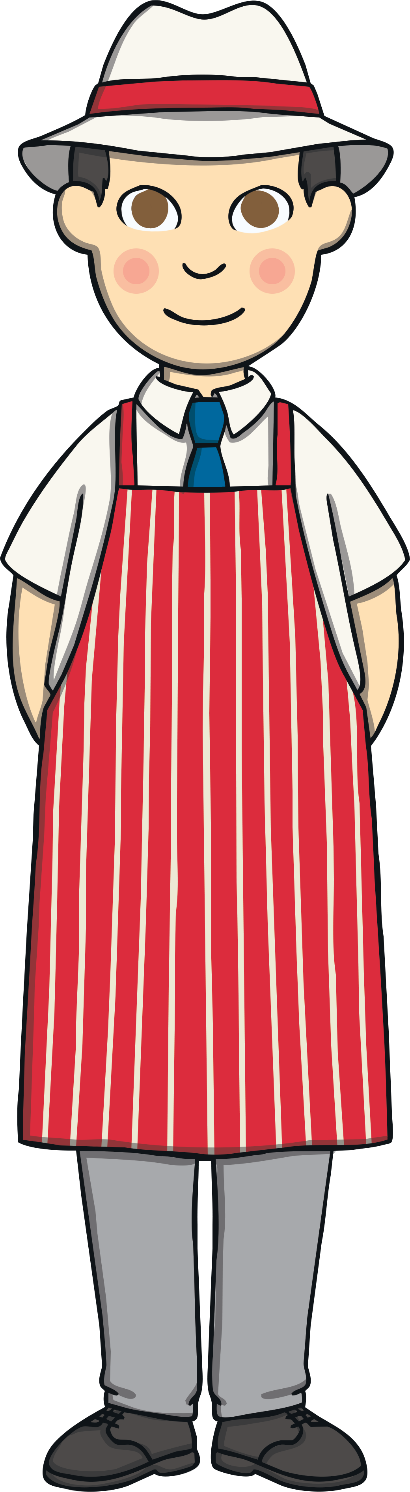 the butcher’s
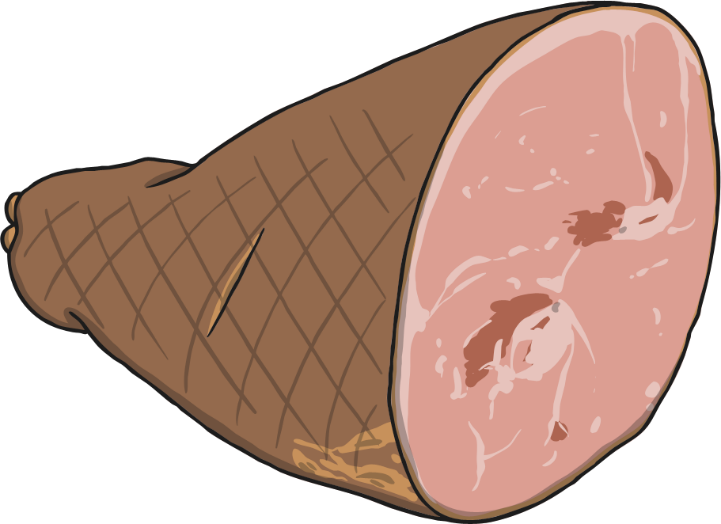 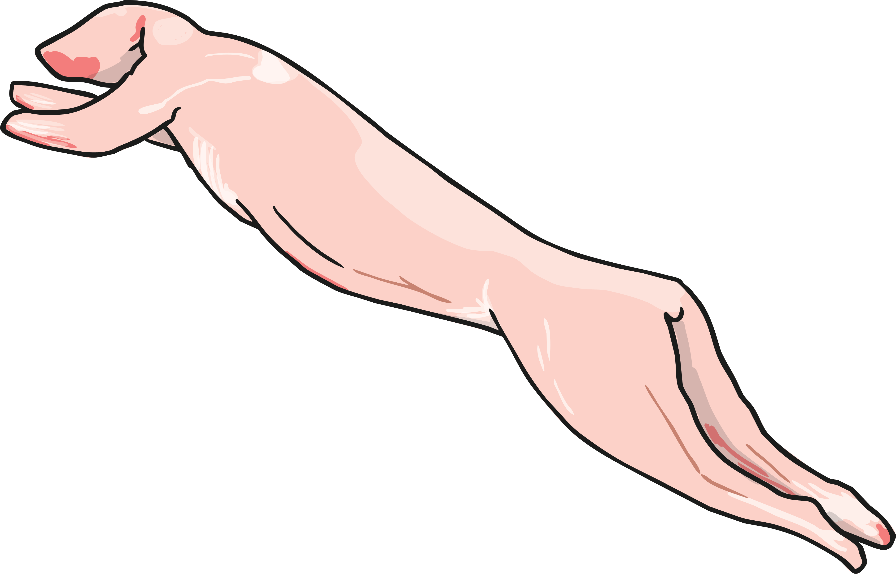 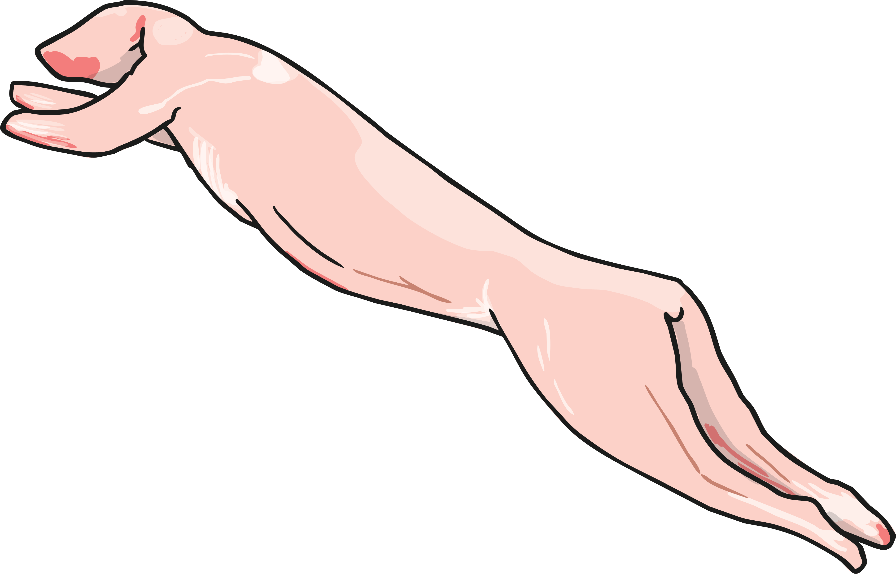 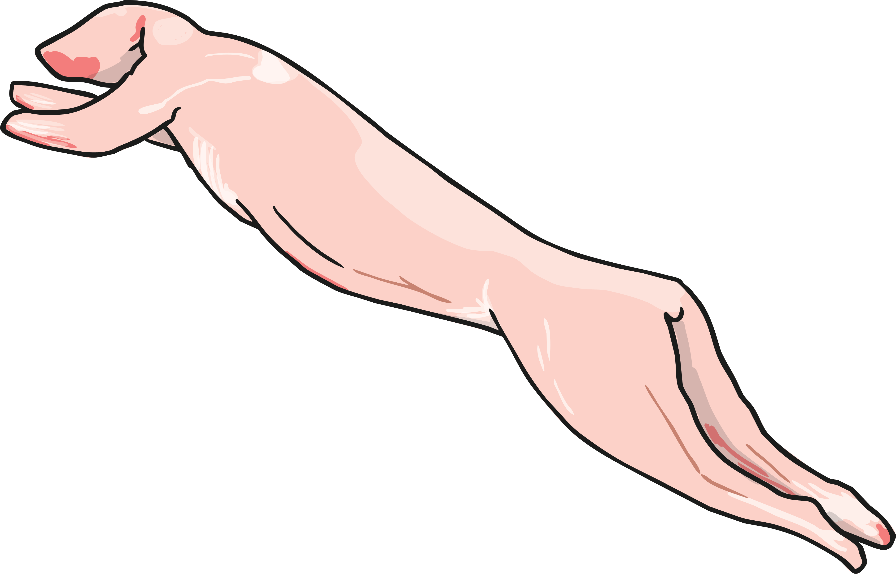 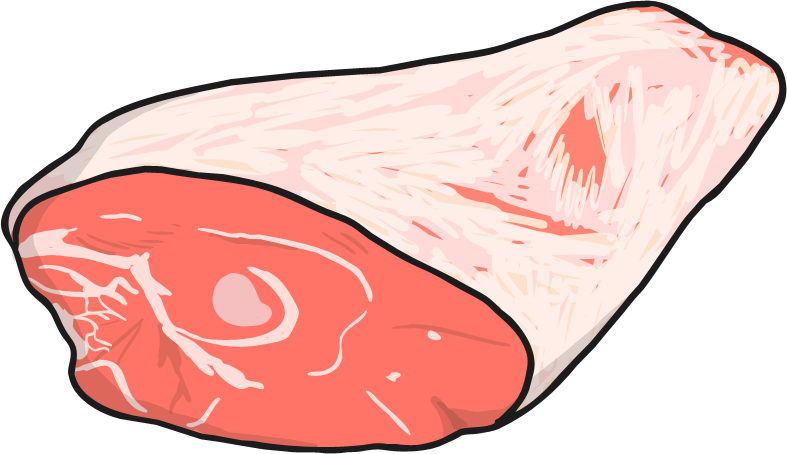 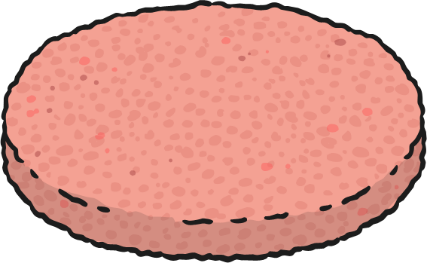 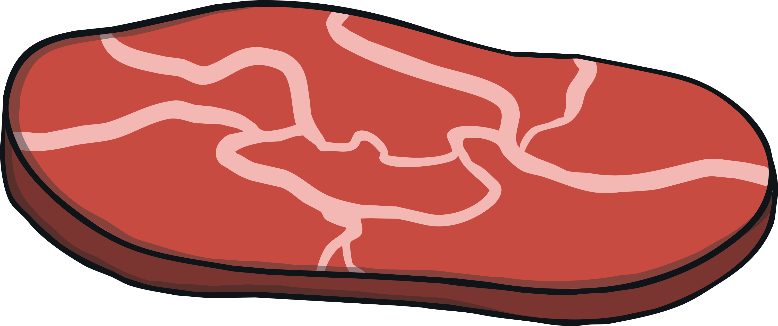 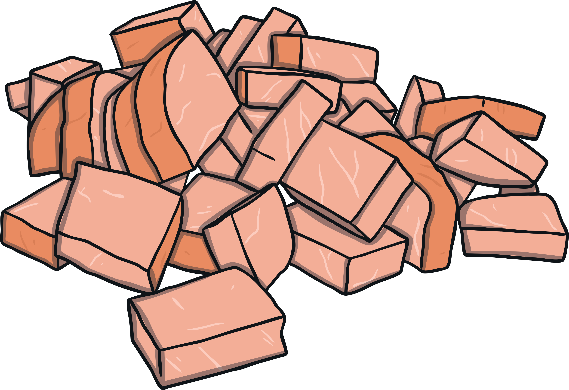 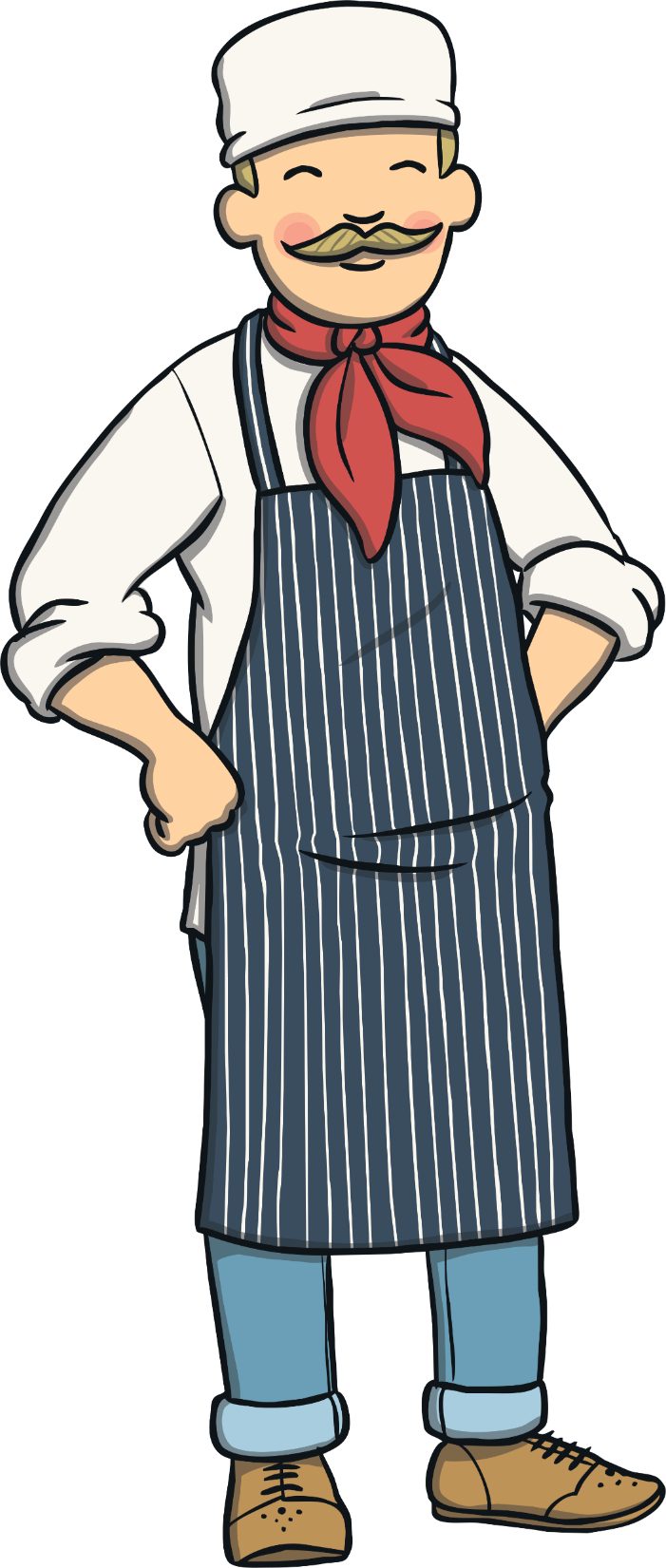 the bakery
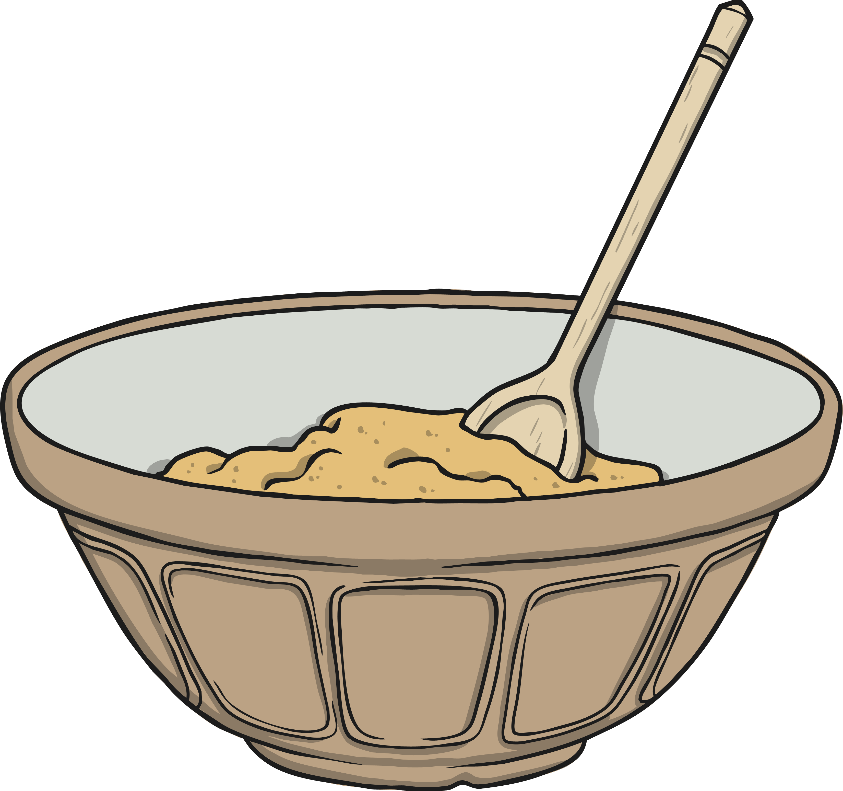 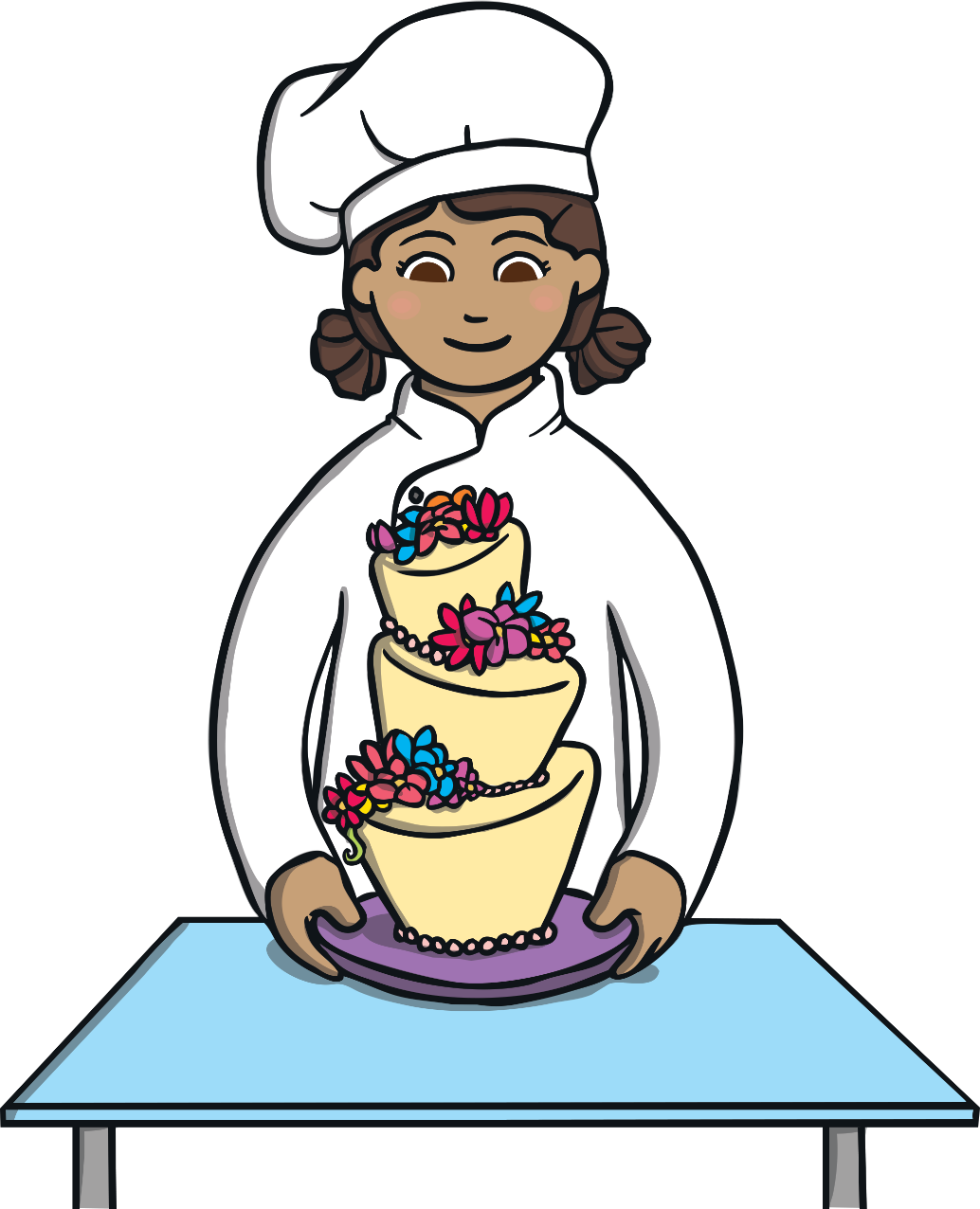 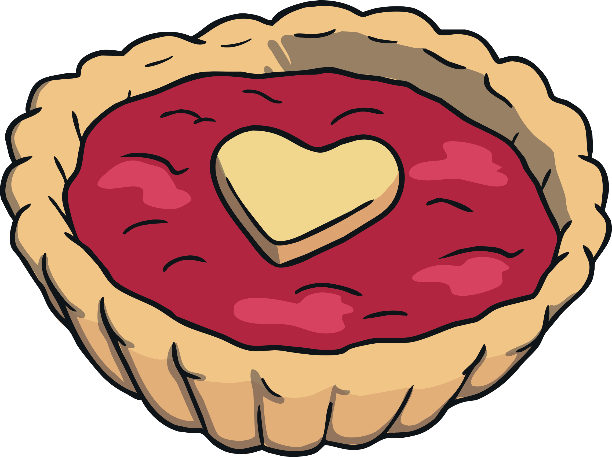 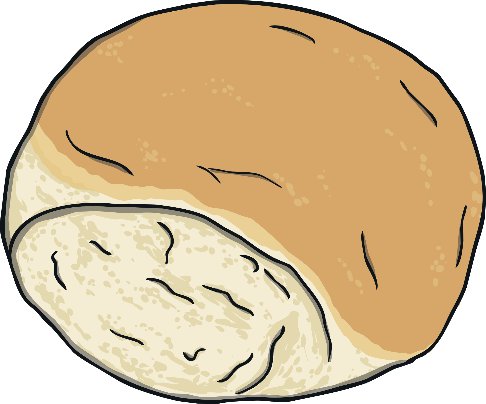 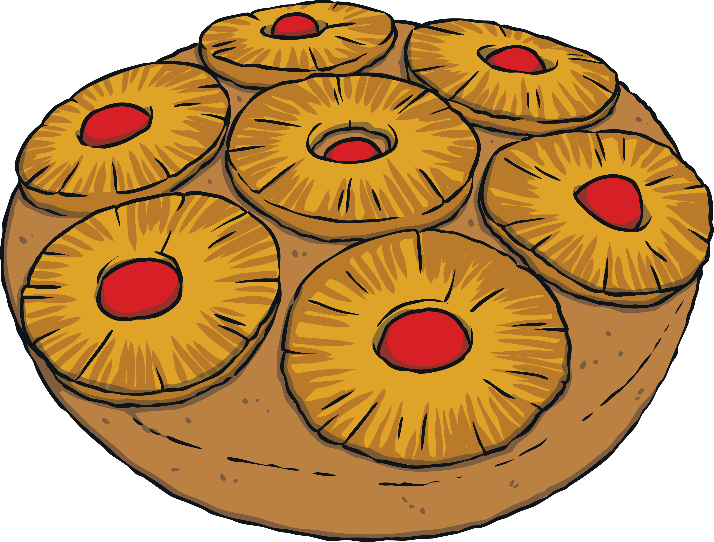 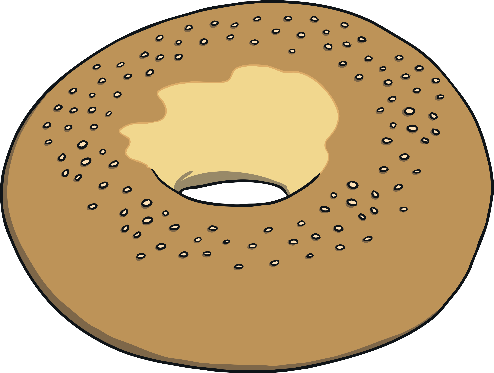 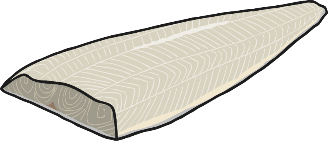 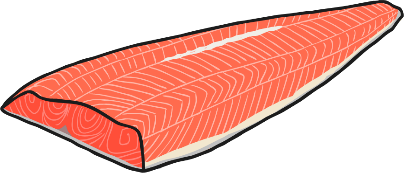 the fishmonger’s
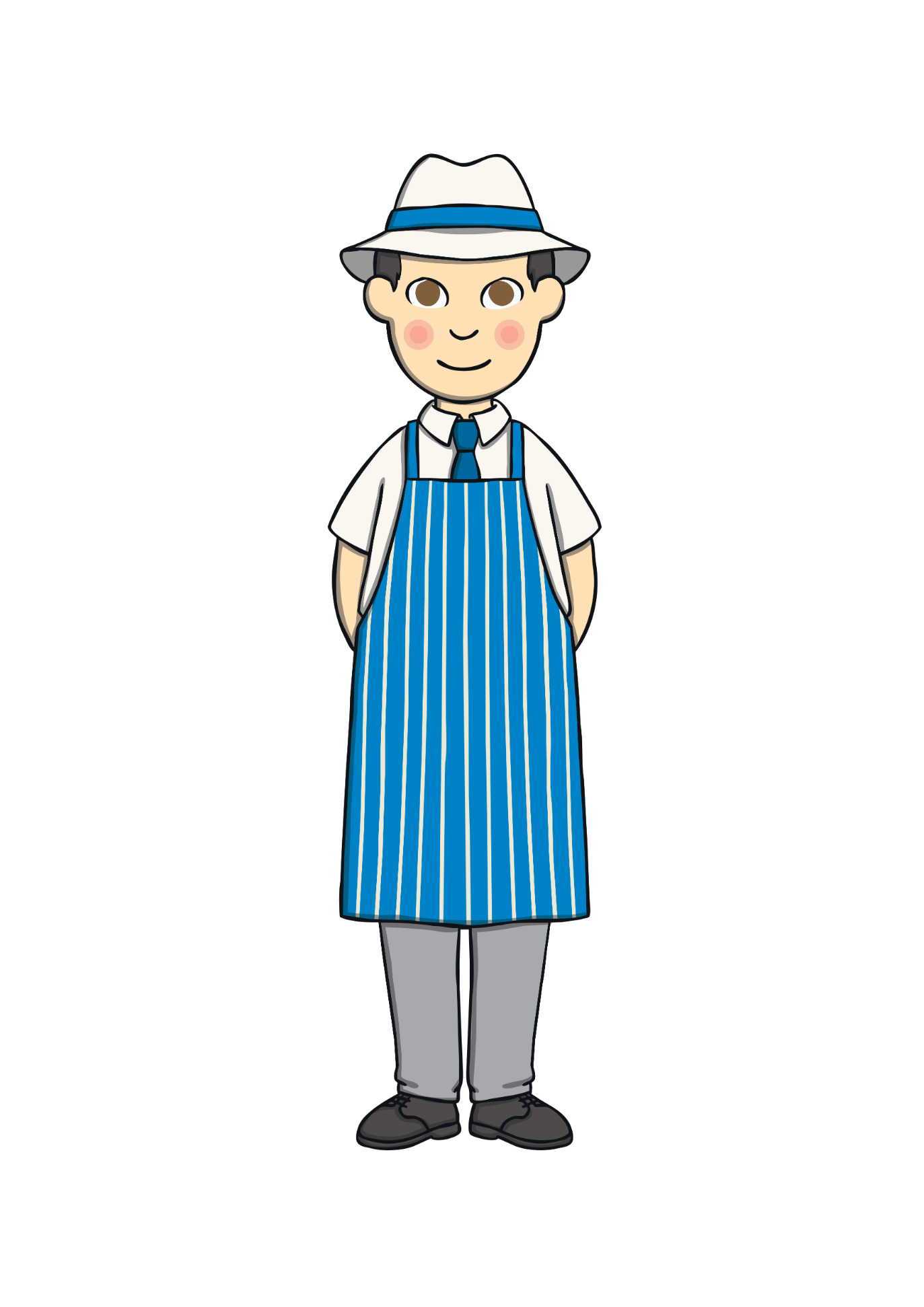 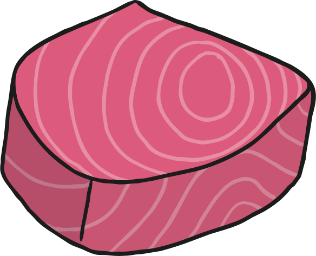 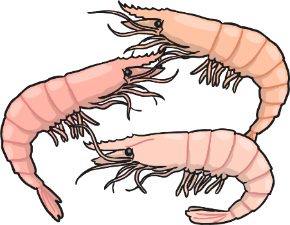 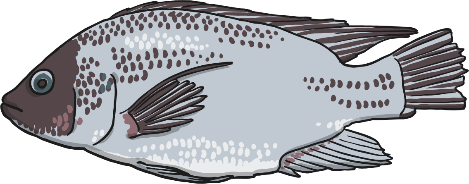 the supermarket
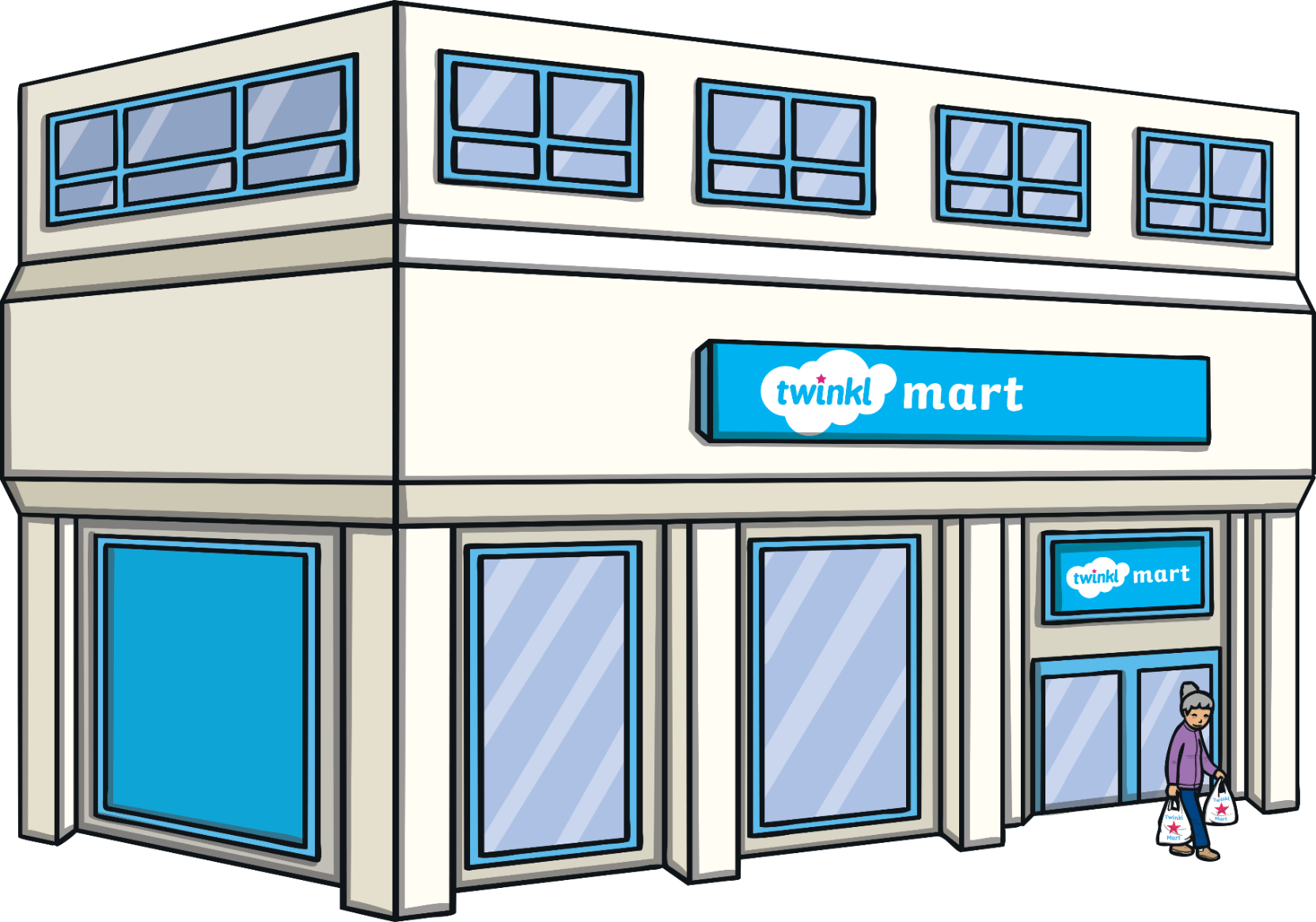 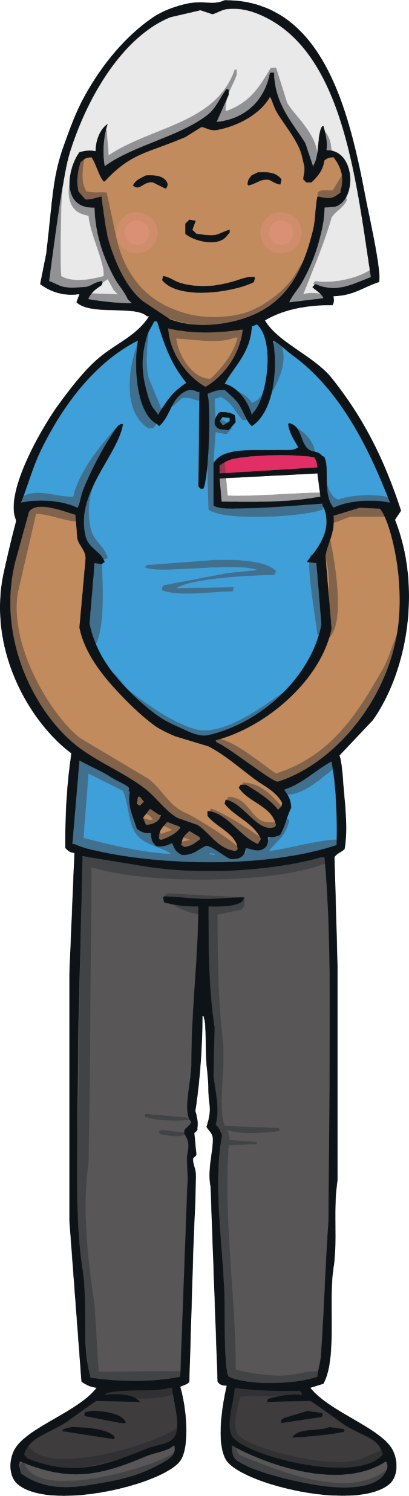 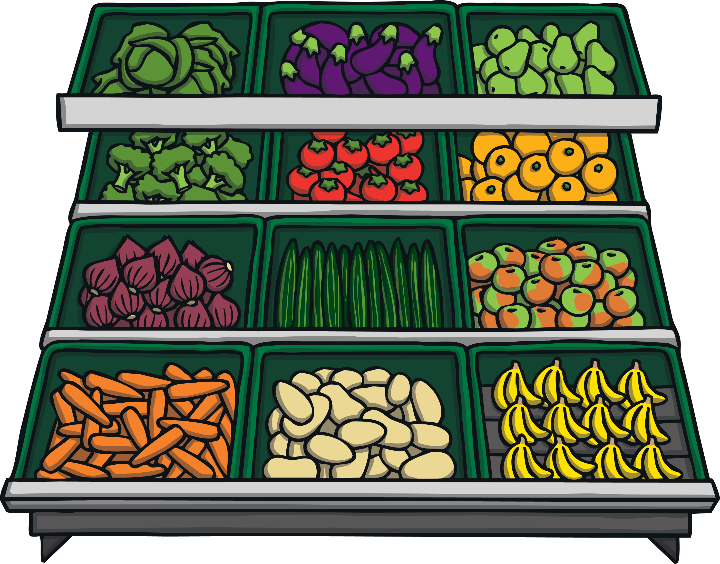 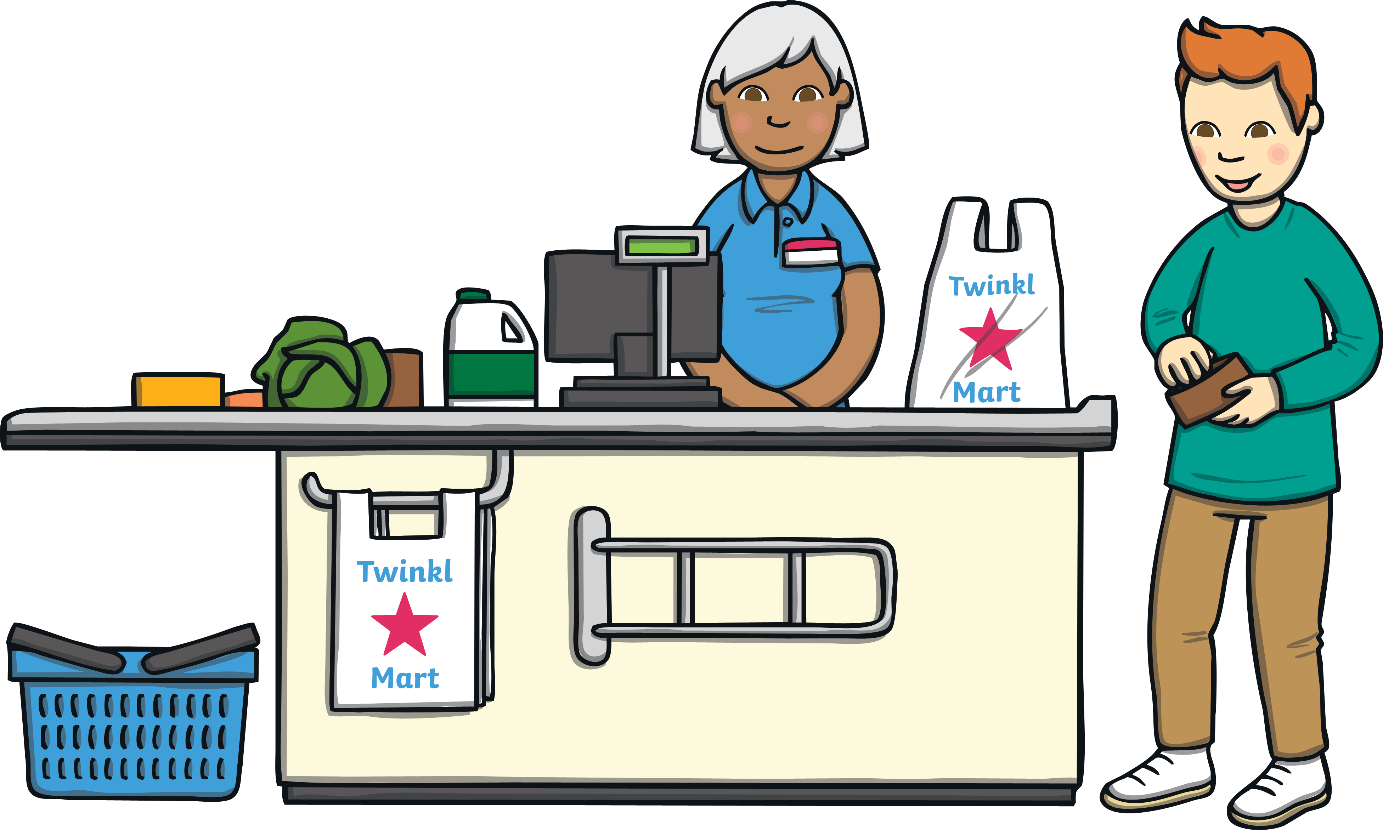 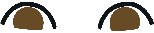 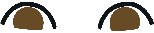 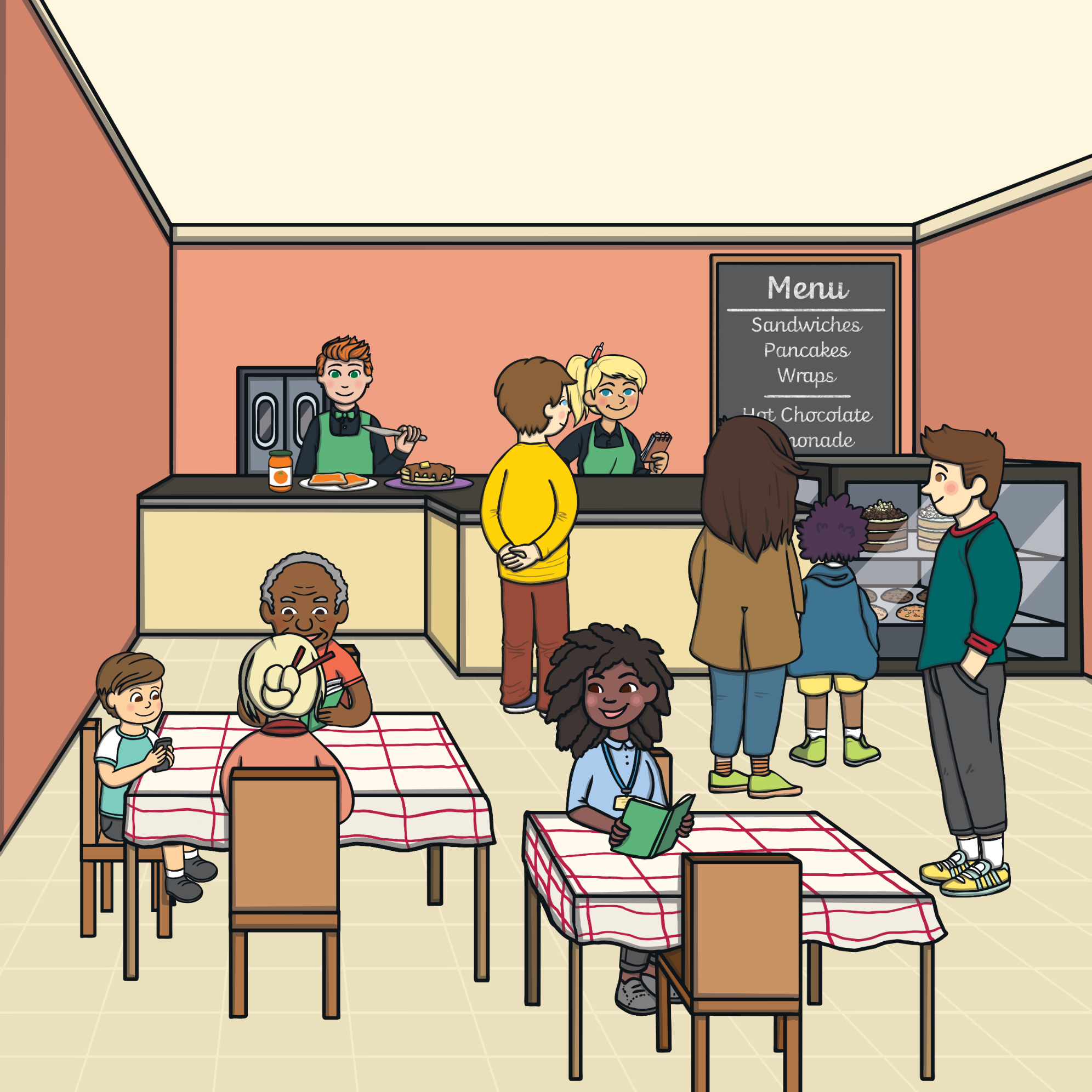 the café
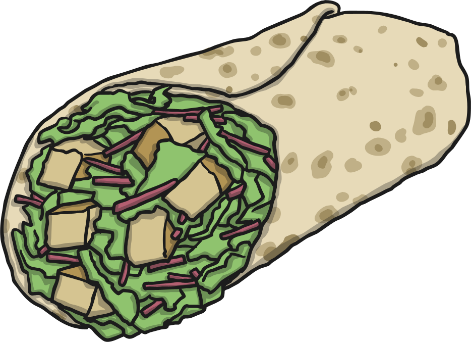 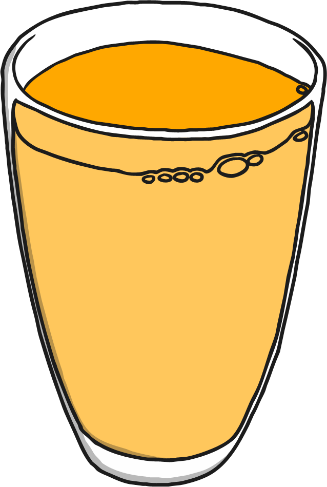 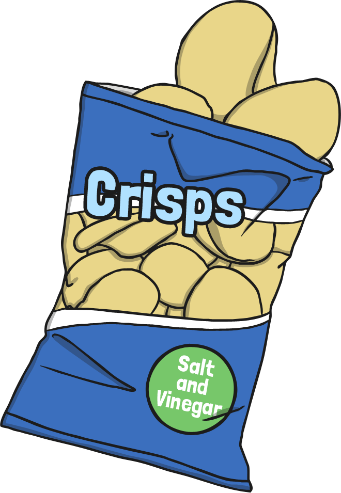 the florist
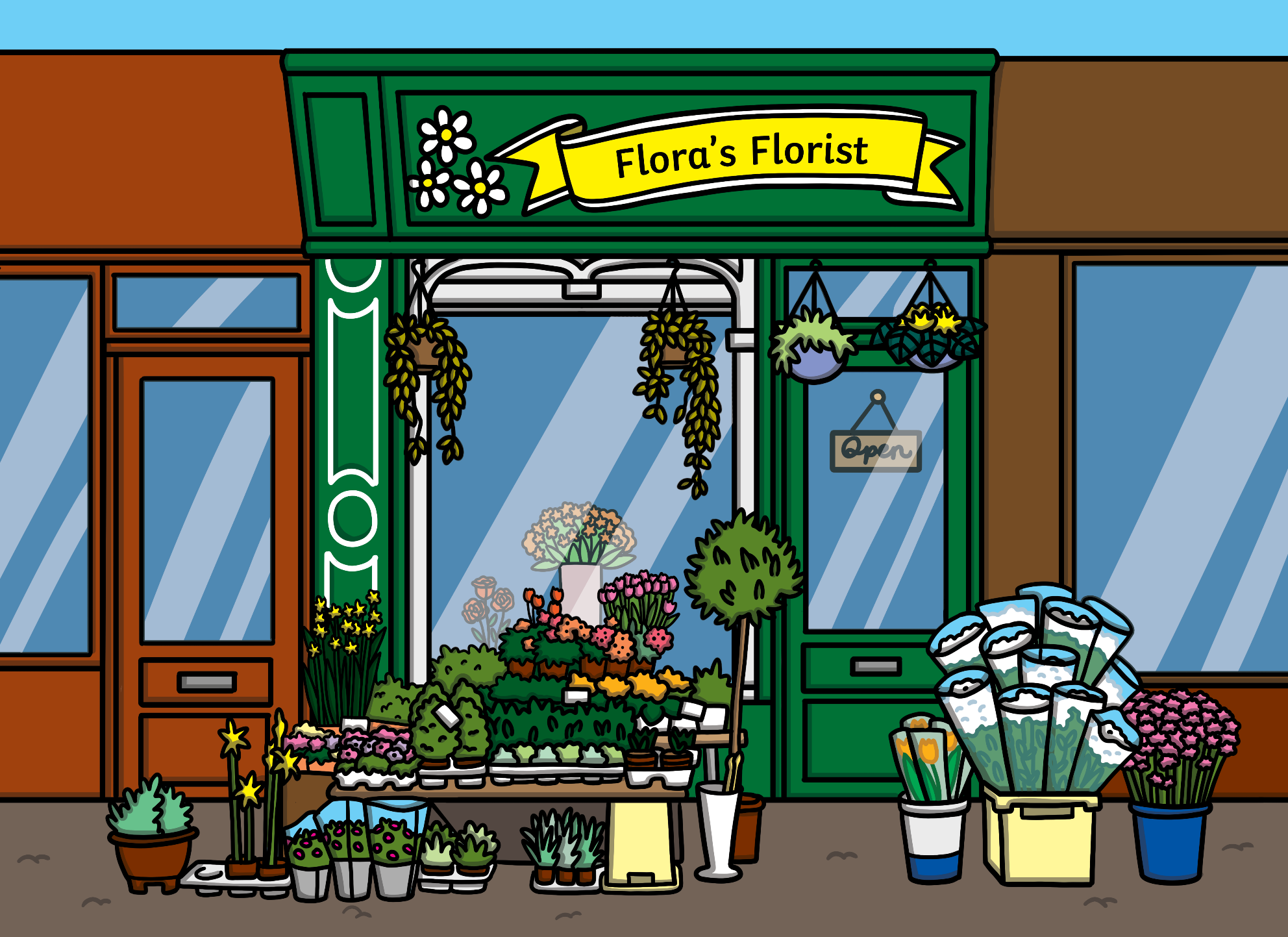 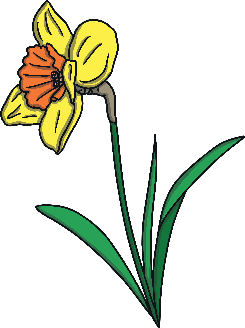 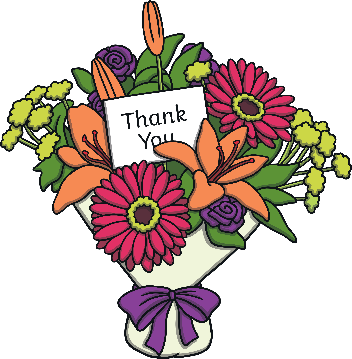 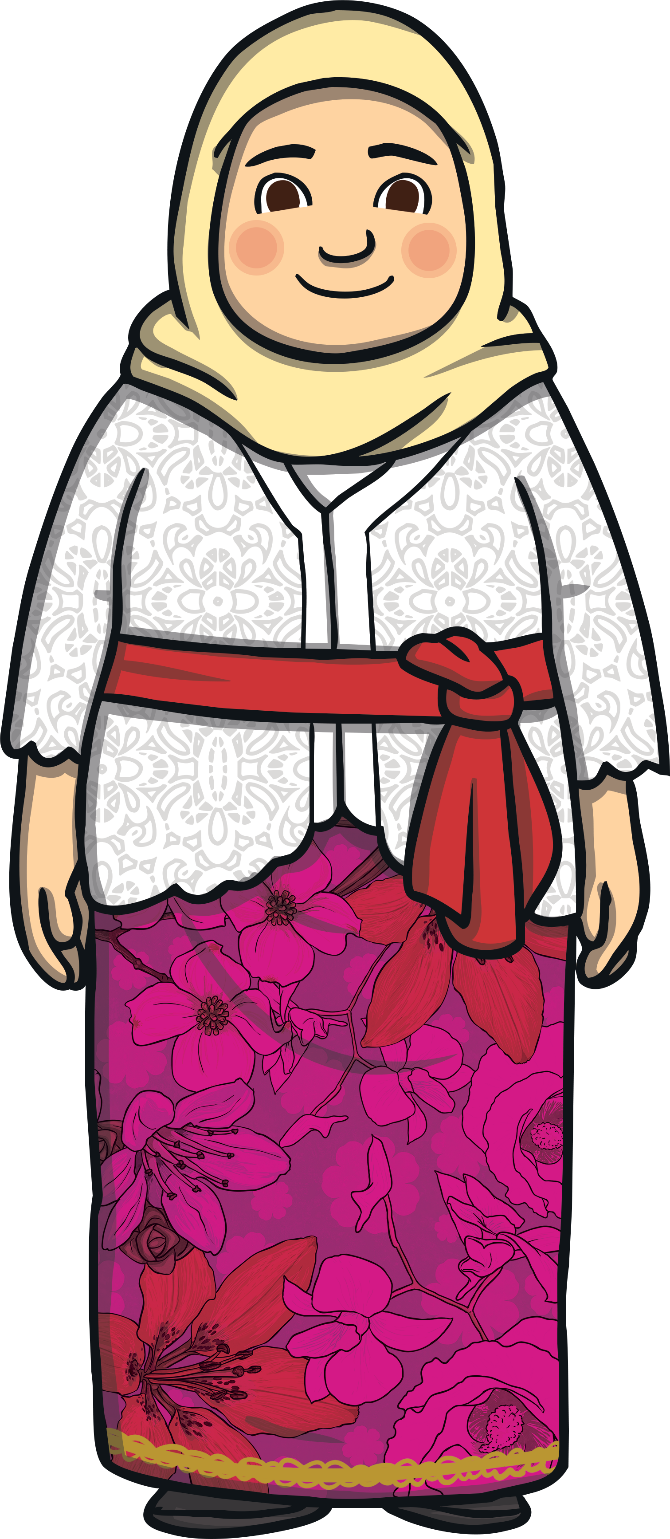 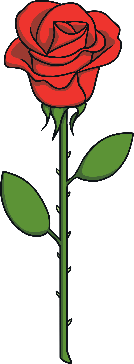 the clothes shop
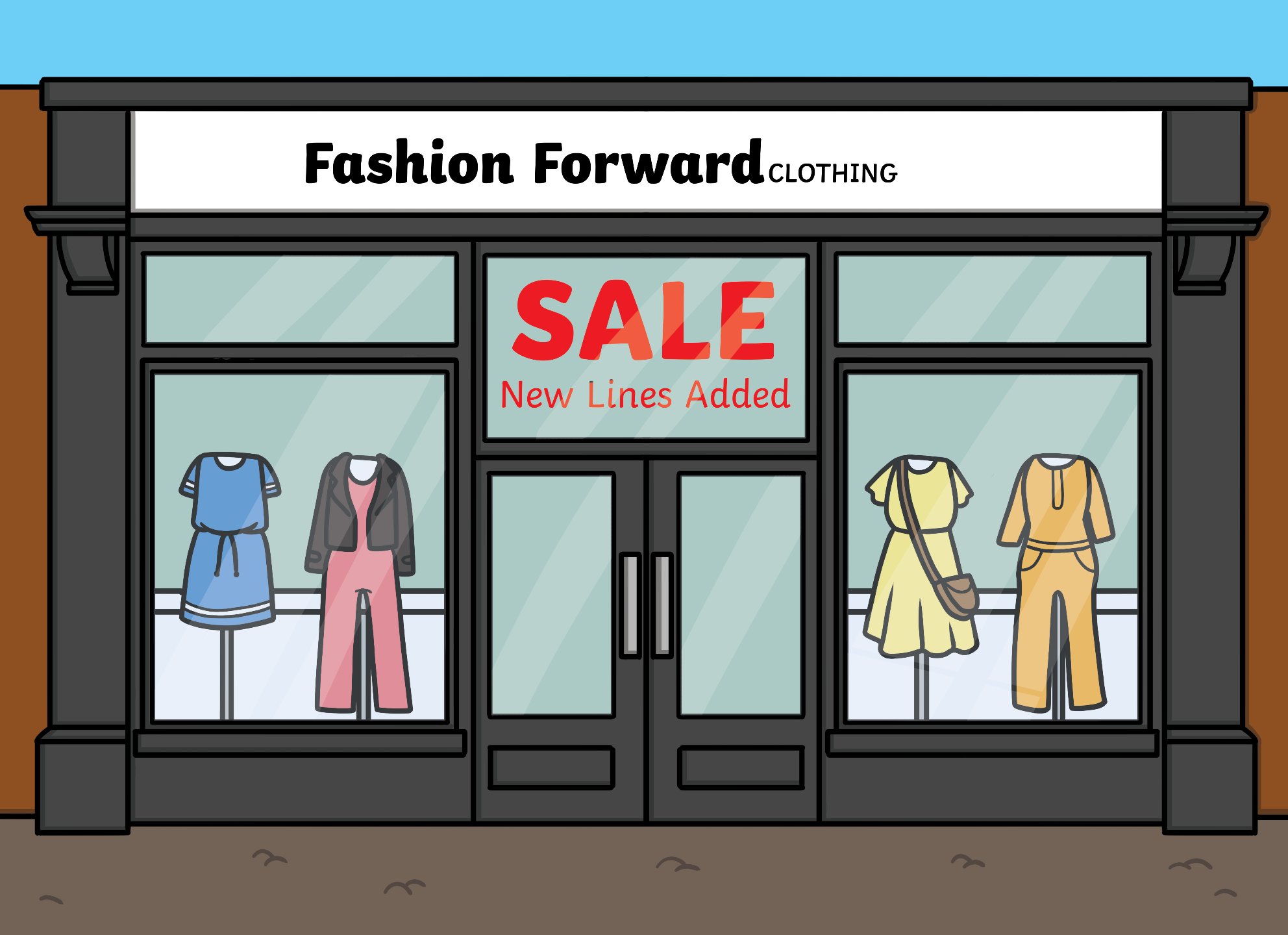 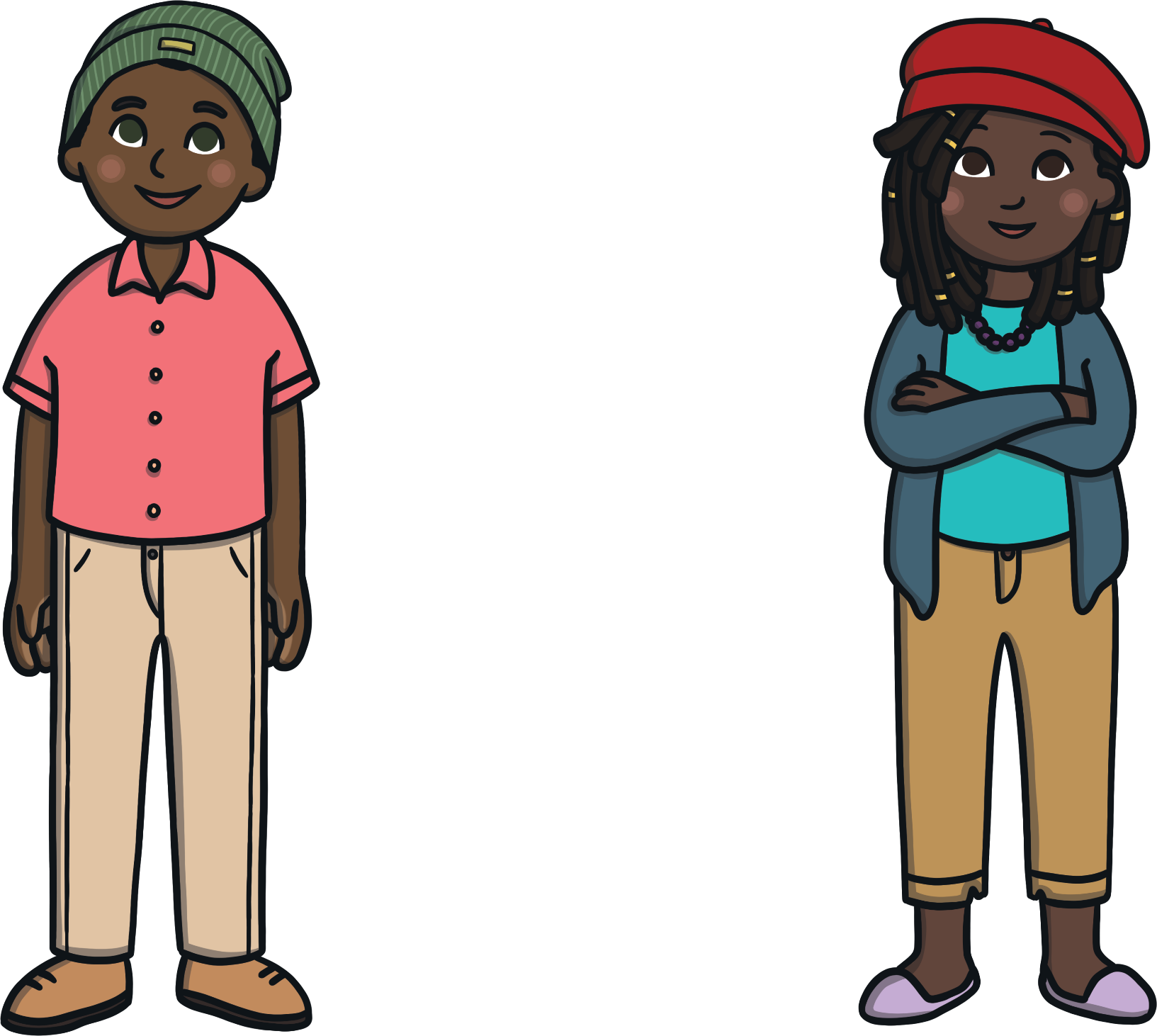 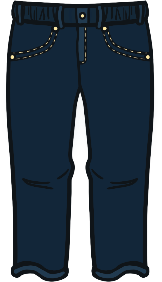 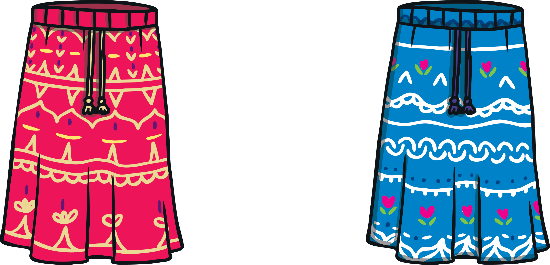 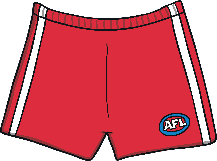 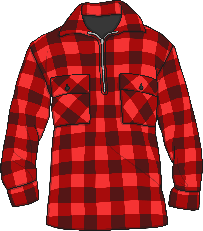 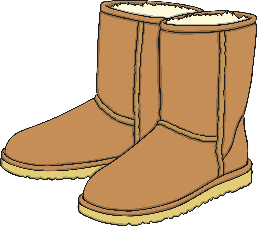 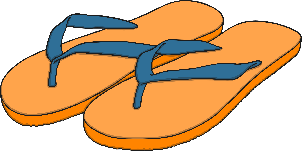 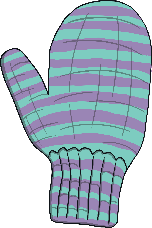 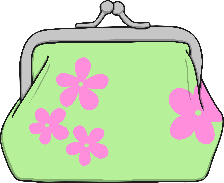 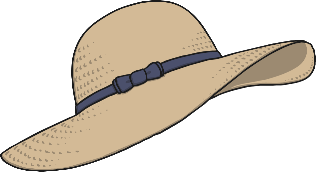 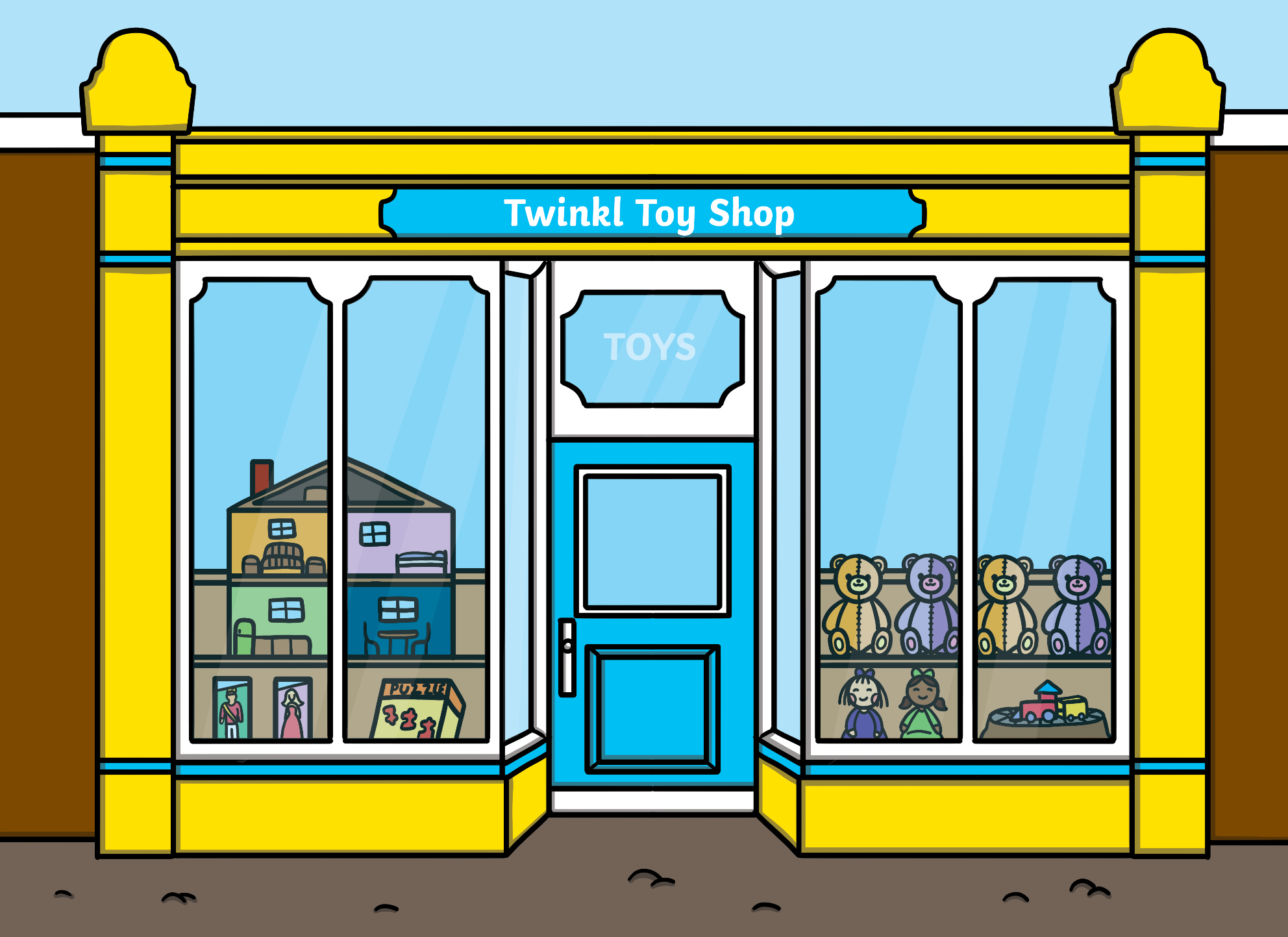 the toy shop
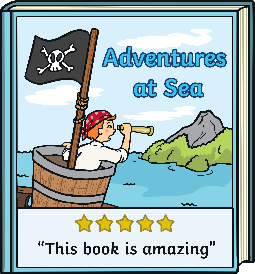 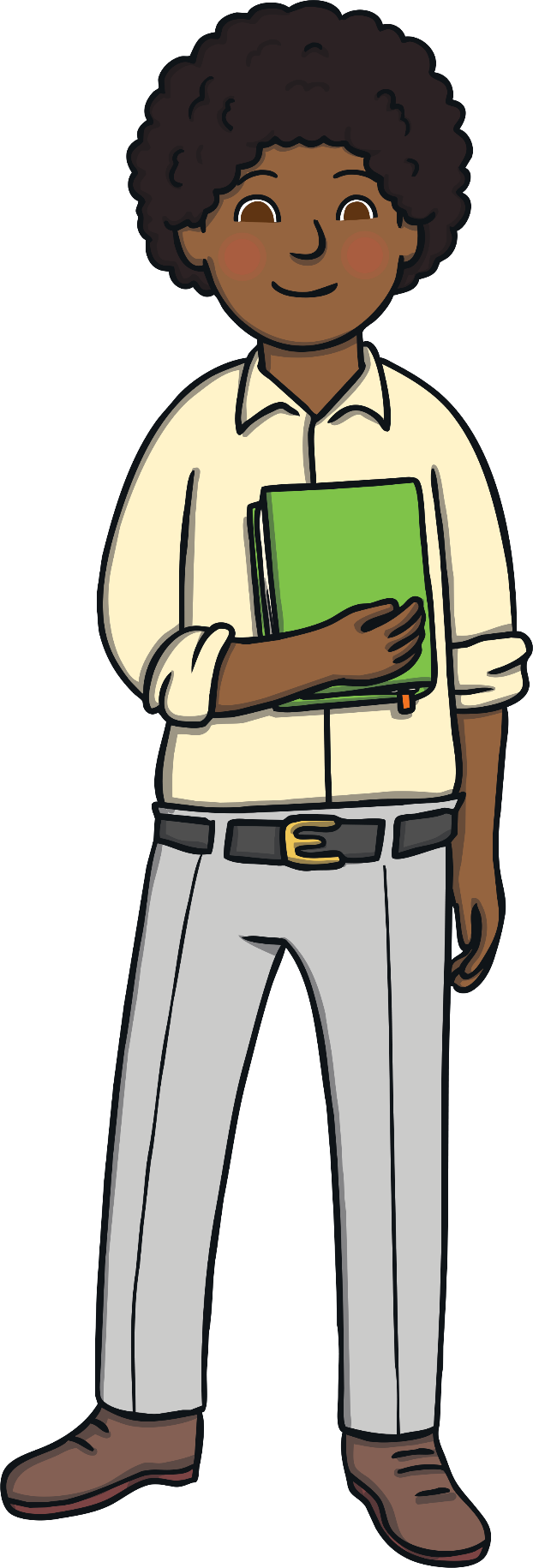 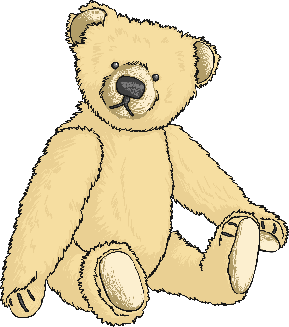 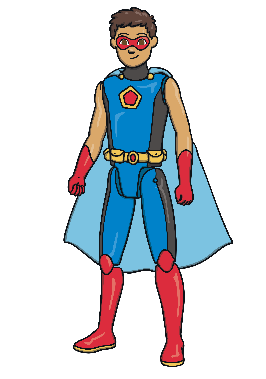 Think!
Clue: 
a favourite among 
sweet-toothed people
13
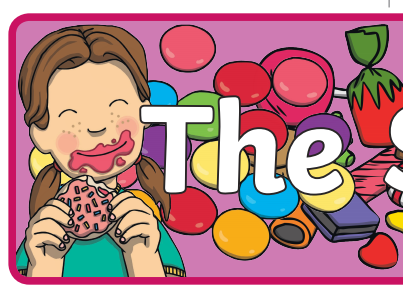 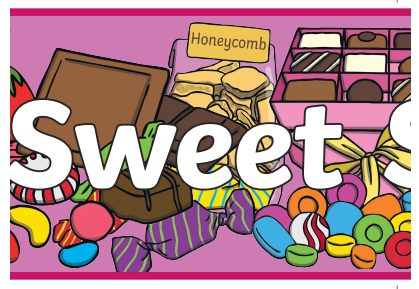 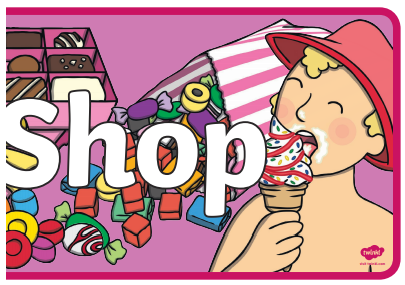 14
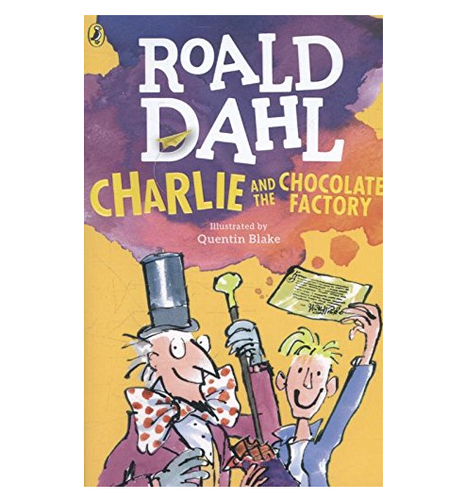 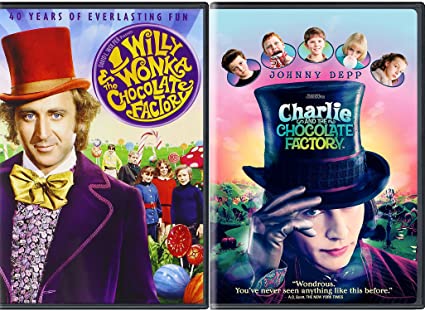 15
NEW WORDS - Using a dictionary!
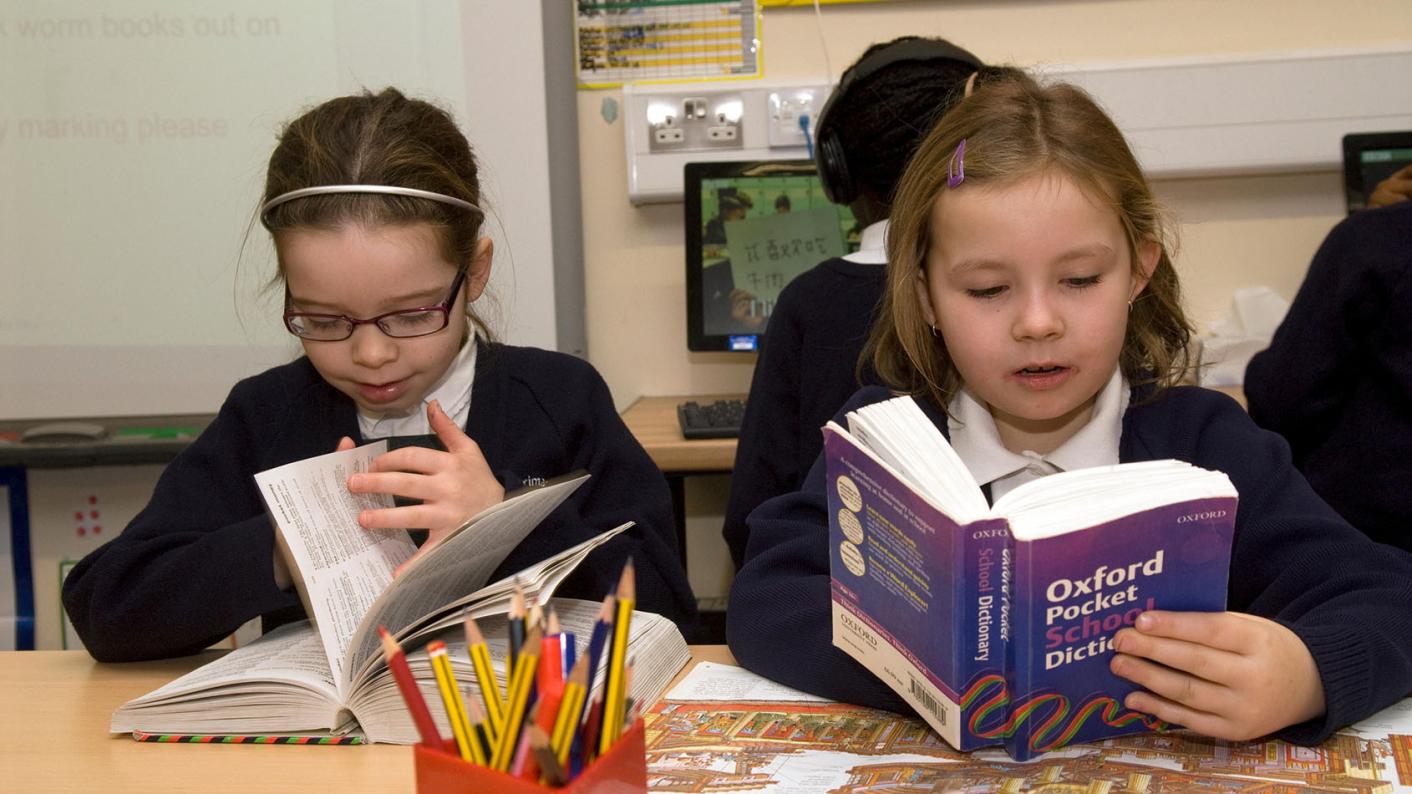 16
New Words
damp			    bulged	
cram 			    wolfing
marvellously
17
damp
bulged
cram
wolfing
marvellously
stuck out 
stuff 
eating greedily 
wonderfully
moist
18
Step 1
READ the text silently.
After you read the text 
ANSWER the following questions:

WHAT IS THE TEXT ABOUT? 
HOW DID IT MAKE YOU FEEL?
19
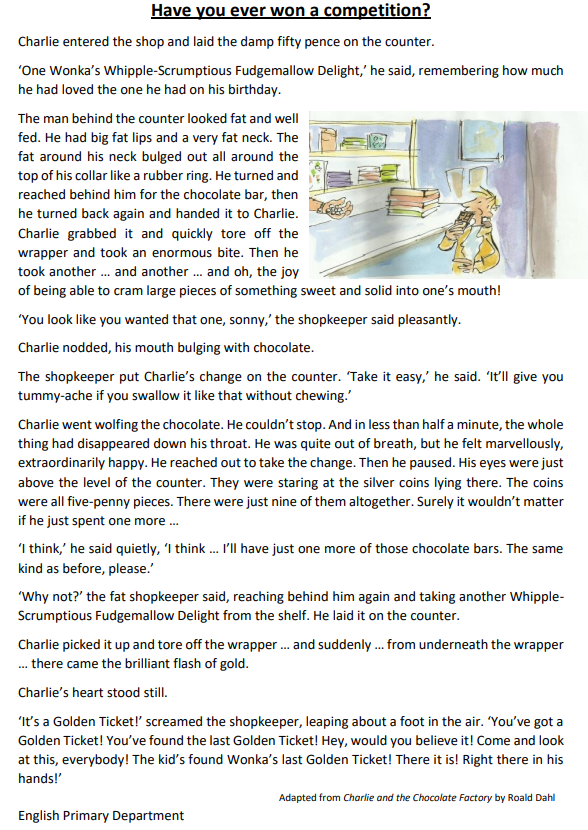 20
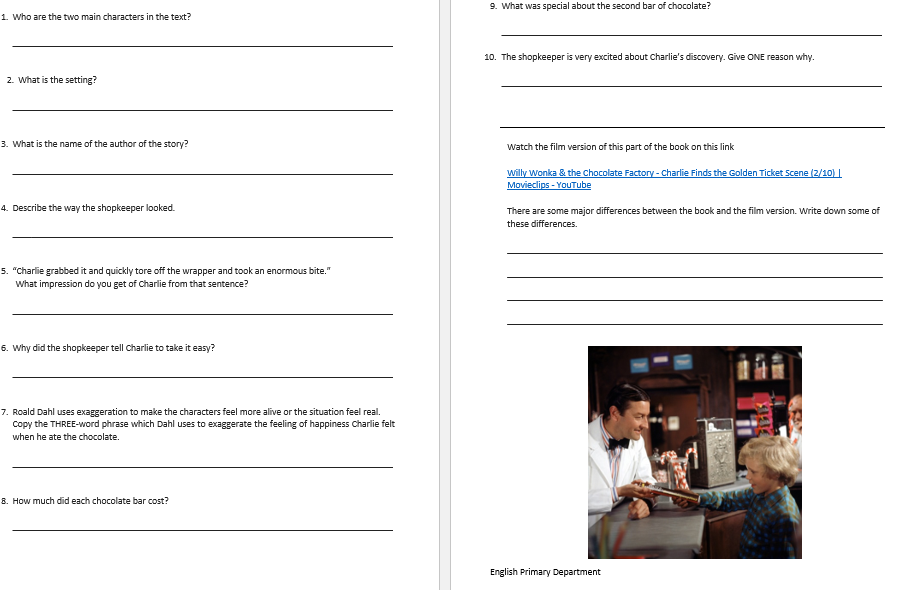 21
Step 2 - Discuss the question
What is the extract about?
The extract has been taken from the book Charlie and the Chocolate Factory. This book was written by Roald Dahl. 
In this extract, Charlie, visits a candy shop and buys one chocolate bar. With the change, he decides to buy a second one. When he unwraps the second bar, he finds the Golden Ticket. The shopkeeper was stunned and kept telling others to go and have a look.
22
Step 3
READ the text again. 
Then try to ANSWER the following questions.
23
Step 3: Answer these    		 questions!
What is the setting of the story? 
Who are the main characters in this extract?  
Find one word in the text, which physically describes the man.
Find the sentence which shows that Charlie ate the chocolate quickly.
How much change did the man give Charlie?
What was ‘the brilliant flash of gold’?
How can you tell that the shopkeeper got excited?
24
Step 4 - Discuss 	   		the questions
A candy shop
1.  What is the setting of the story?
Charlie and the shopkeeper
2.  Who are the main characters in this extract?
3.  Find one word in the text, which physically describes the man.
The word is ‘fat’.
4.   Find the sentence which shows that Charlie ate the chocolate quickly.
‘And in less than half a minute, the whole thing had disappeared down his      		throat.’
Nine five-penny pieces (45p)
5.  How much change did the man give Charlie?
The Golden Ticket
6.  What was ‘the brilliant flash of gold’?
7.  How can you tell that the shopkeeper got excited?
25
He screamed, leapt about a foot in the air and told everyone to look at the ticket.
Step 5
LISTEN and READ SILENTLY.

Then LISTEN to me while I EXPLAIN the worksheet.
26
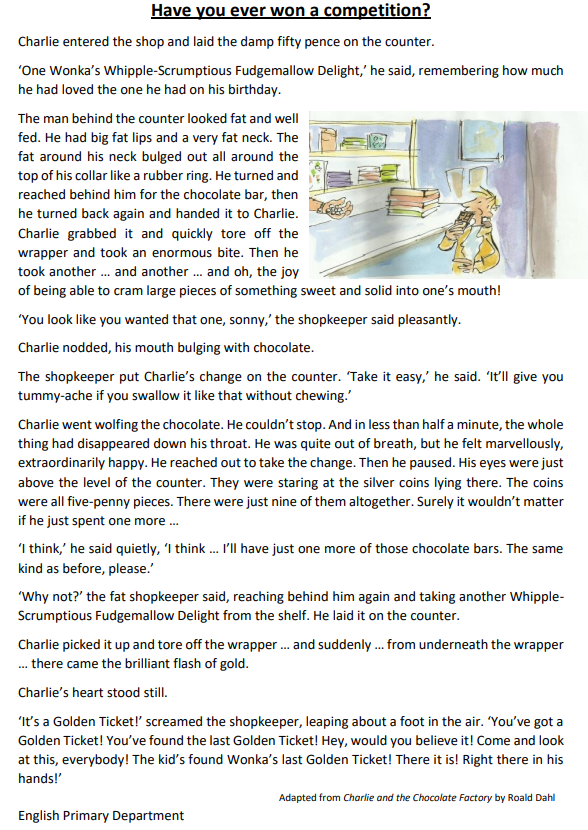 27
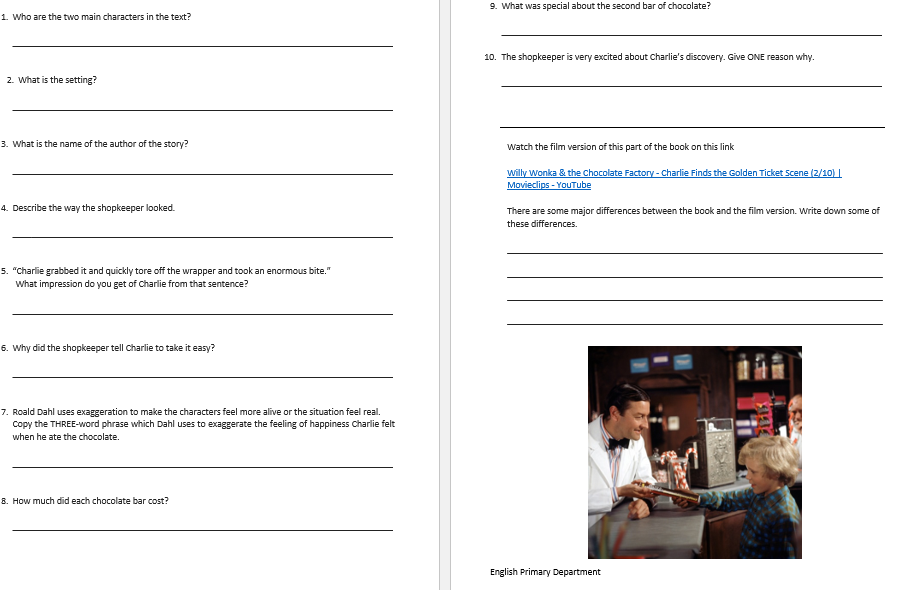 28
Step 6
READ the text yourself.
29
Step 7
WORK OUT
the worksheet.
30
Step 8
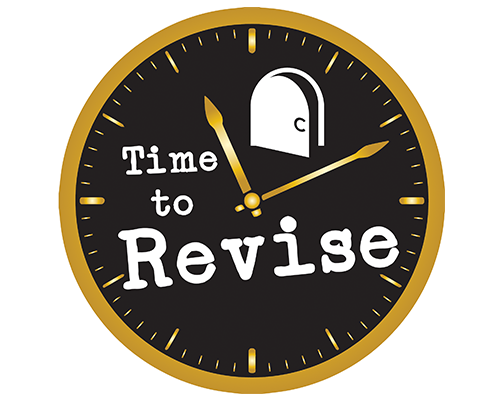 31
Step 9
CHECK your answers using the
Answers Handout.
32
Final Task
Watch the video clip taken from the movie 
Charlie and the Chocolate Factory.

There are some major differences 
between the text and the film clip. 

Then write down some of these differences 
on the Questions Worksheet.
33
34
Thank You!
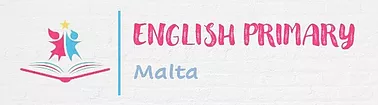